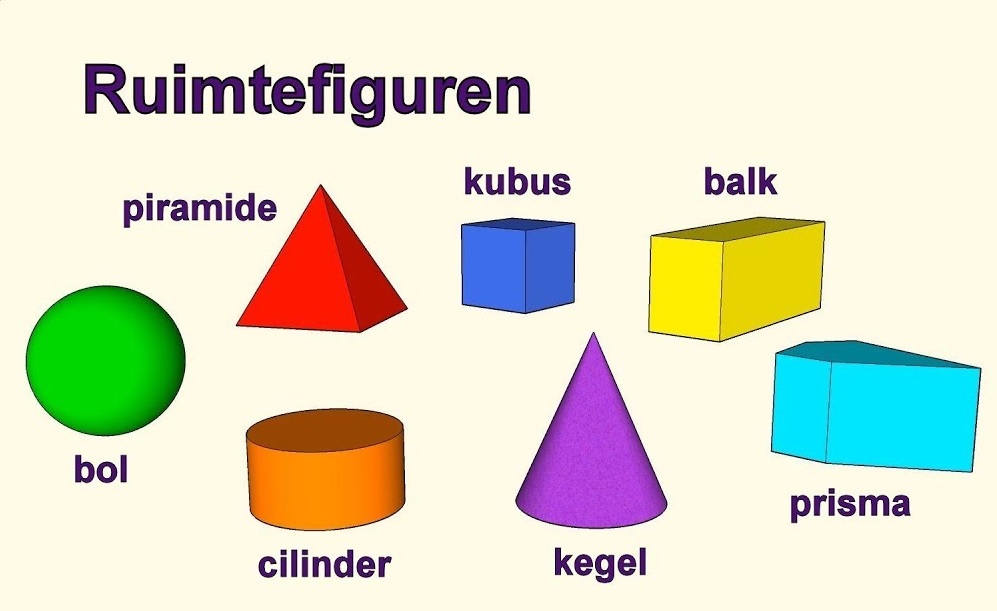 Uitslagen
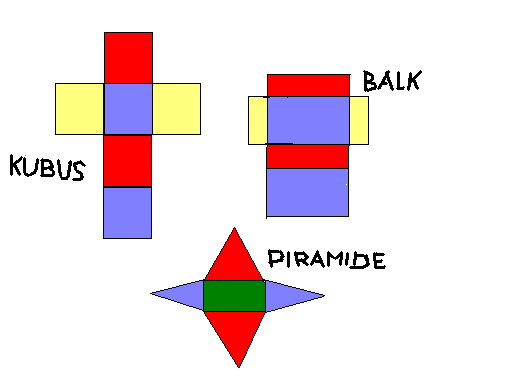 Uitslag Kubus
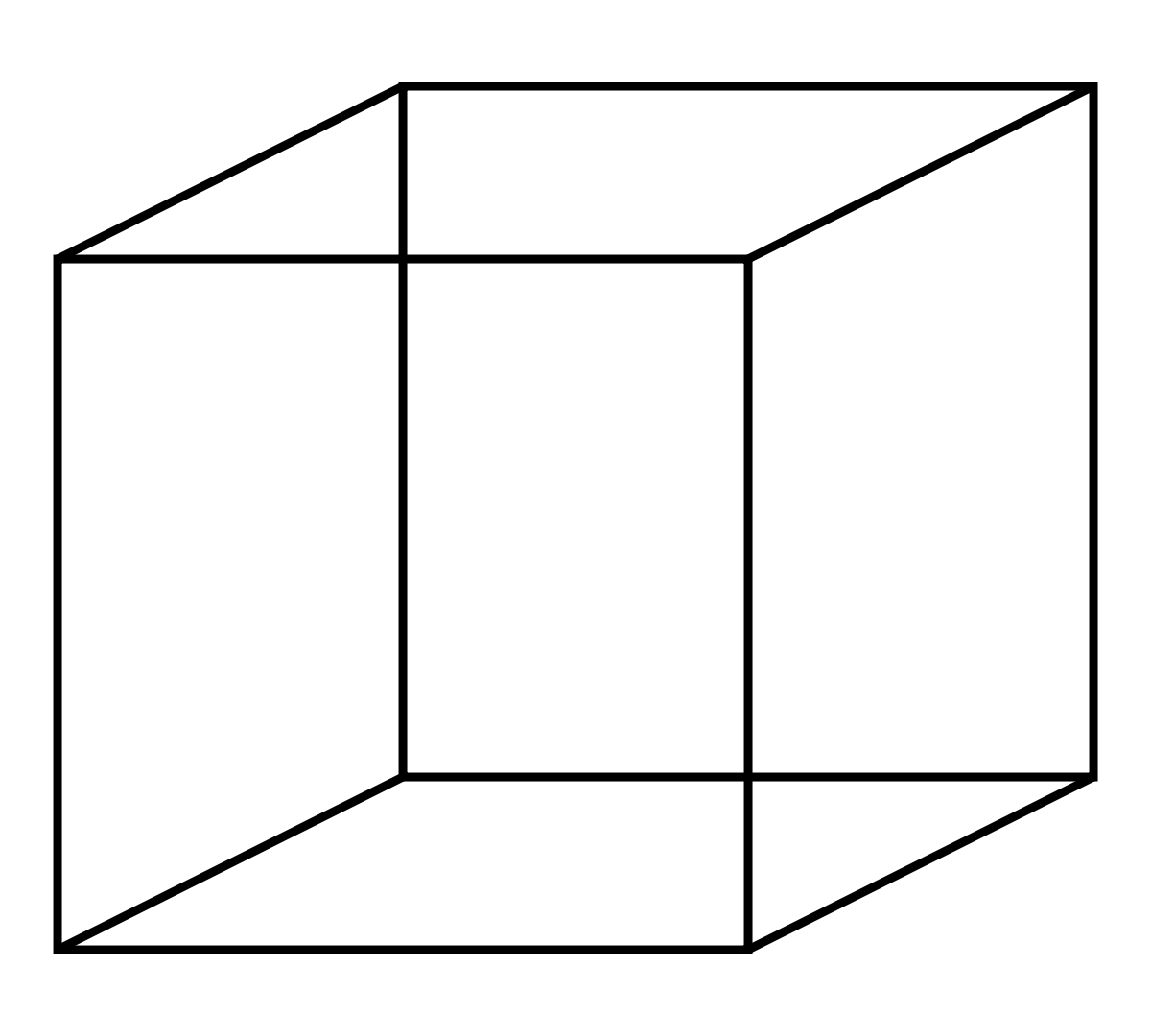 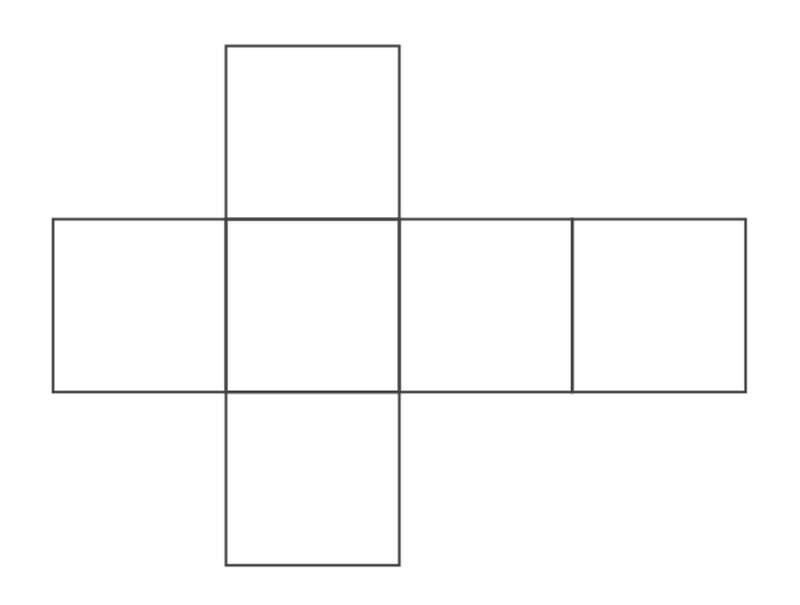 Uitslag Balk
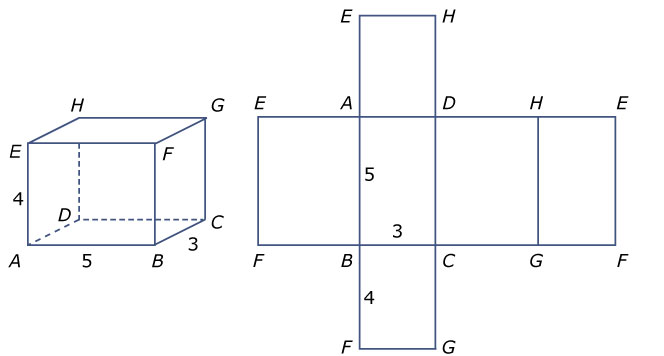 Prisma
Hoe herken je een prisma?

Het grondvlak is exact hetzelfde als het bovenvlak
Zoek dus altijd de boven- en onderkant op!!!
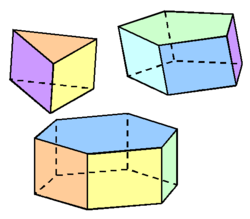 Inhoud prisma bepalen
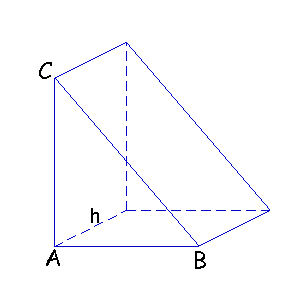 1. Zoek het grondvlak en maak een schets
Grondvlak ABC

2. Bereken de oppervlakte van het grondvlak
5 x 7 :2 = 17.5 cm2

3. Bepaal de hoogte van het prisma
h = 3 cm 

4. Bereken de inhoud van het prisma: Oppervlakte bodem x hoogte
17.5 x 3 = 52.5 cm3
AB= 5 cm
AC= 7 cm
h= 3 cm
Hoe bereken je de inhoud van een blikje cola?
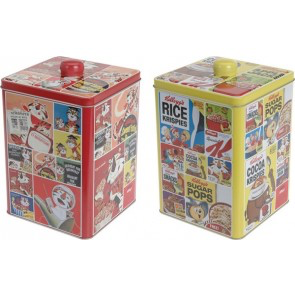 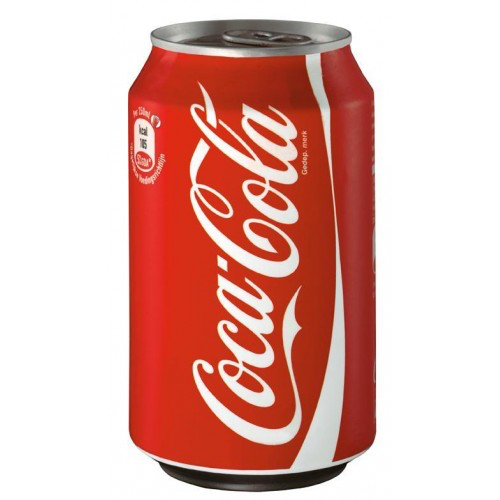 Wat zou je doen met het bereken van de inhoud als het blikje er zo uit zou zien?

Wat wil dat zeggen over het ronde blikje?
Inhoud Cilinder
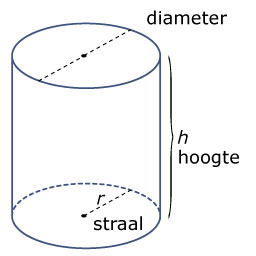 Ga na hoe groot de straal is

Bereken de oppervlakte van het grondvlak/ bodem met:

Straal x straal x π = oppervlakte cirkel

3. Bereken de inhoud van de cilinder met:

Oppervlakte grondvlak x hoogte= inhoud
Inhoud blikje cola
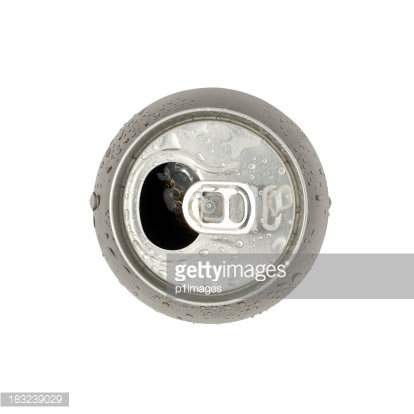 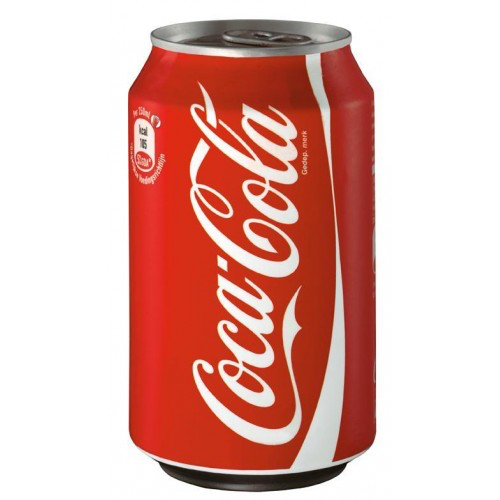 Diameter 
= 6 cm
Hoogte=
11 cm
Dus wat doe je?
Stap 1 en 2: Oppervlakte grondvlak
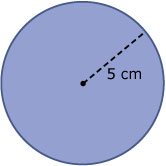 Formule oppervlakte cirkel:

Straal x straal x π
Wat is de straal?
Dus bij dit voorbeeld:

…x ..x π= ……..
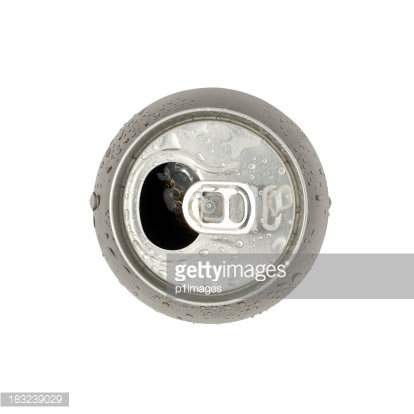 Diameter 
= 6 cm
Dan het gehele blikje
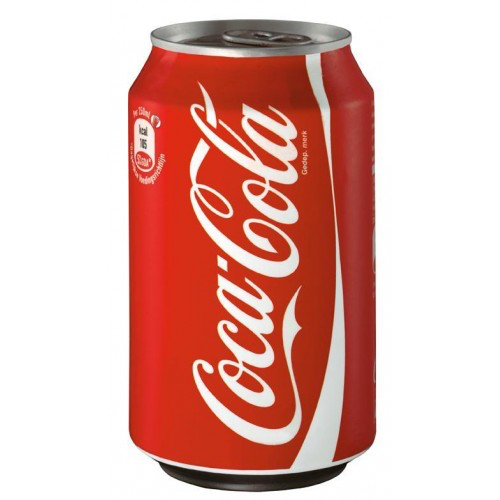 Oppervlakte grondvlak:
Hoogte=
11 cm
Oppervlakte grondvlak x hoogte= inhoud
Inhoud piramide
Hoe bereken je de inhoud van een piramide?
Bereken de oppervlakte van de bodem
Bepaal de hoogte van de piramide
Bereken de inhoud van de piramide met:
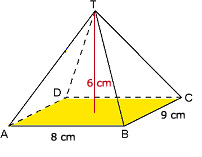 Inhoud Piramide= oppervlakte bodem x hoogte :3
Of
Inhoud Piramide= ⅓ x oppervlakte bodem x hoogte
Inhoud piramide
Hoe bereken je de inhoud van een piramide?
Bereken de oppervlakte van de bodem
 8x9= 72 cm2
Bepaal de hoogte van de piramide
6 cm 
Bereken de inhoud van de piramide met:
72 x 6 :3 = 144 cm3
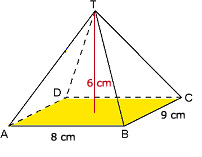 Inhoud Piramide= oppervlakte bodem x hoogte :3
Of
Inhoud Piramide= ⅓ x oppervlakte bodem x hoogte
Inhoud piramide berekenen
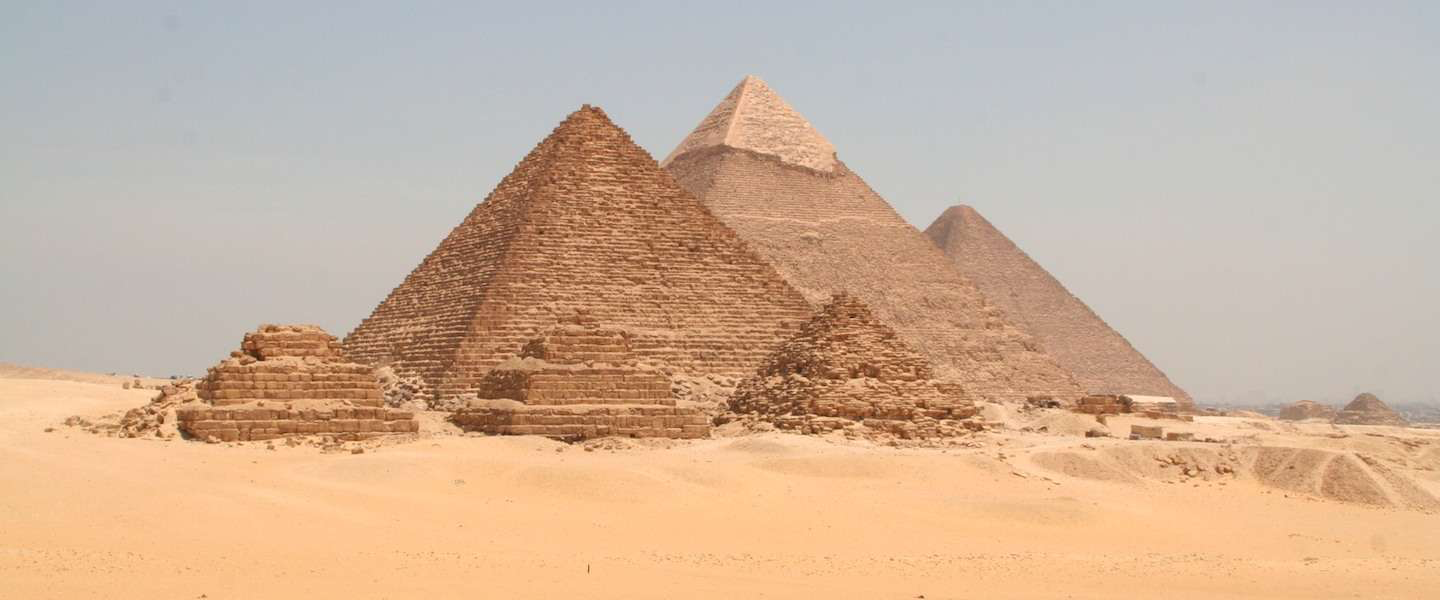 Oppervlakte bodem:
230x230= 52900 m2

Hoogte piramide
146 meter

Berekening
52900x146:3= 25.734.466,667m3
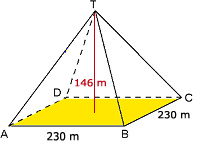 Inhoud Piramide= oppervlakte bodem x hoogte :3
Of
Inhoud Piramide= ⅓ x oppervlakte bodem x hoogte
Inhoud Kegel
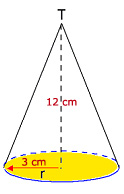 Hoe bereken je de inhoud van een kegel?
Bereken de oppervlakte van de bodem
Bepaal de hoogte van de piramide
Bereken de inhoud van de piramide met:
Inhoud Kegel= oppervlakte bodem x hoogte :3
Of
Inhoud Kegel= ⅓ x oppervlakte bodem x hoogte
Inhoud Kegel
Hoe bereken je de inhoud van een kegel?
Bereken de oppervlakte van de bodem
3 x 3 x π= 28.27… cm2
Bepaal de hoogte van de piramide
12 cm hoogte
Bereken de inhoud van de piramide met:
28.27… x 12:3 = 113.10cm3
Let op met te vroeg afronden!
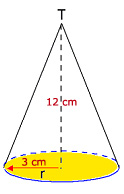 Inhoud Kegel= oppervlakte bodem x hoogte :3
Of
Inhoud Kegel= ⅓ x oppervlakte bodem x hoogte
Formules (leer deze uit je hoofd)
Omtrek cirkel= Diameter x π
Oppervlakte cirkel = Straal x straal x π
Inhoud cilinder=  Straal x straal x π x hoogte
Inhoud prisma= Oppervlakte grondvlak x hoogte
Inhoud Piramide/Kegel= Oppervlakte bodem x hoogte :3
	Of
Inhoud Piramide/ kegel= ⅓ x oppervlakte bodem x hoogte
Vergroten ruimtefiguur: als de vergroting 2 is dan wordt het ruimtefiguur 23= 8 keer zo groot
Samengesteld figuur:
	Totale inhoud- inhoud ‘lege’ vlak
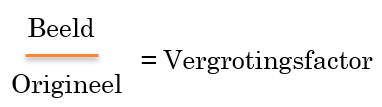 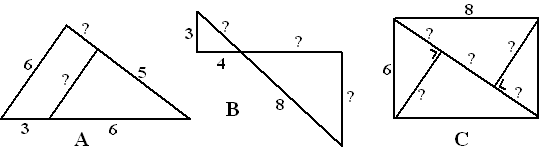 Tekenen in dezelfde stand
Welke 2 driehoeken zijn er gegeven?

Teken beide driehoeken in dezelfde stand (1tje moet er dus draaien)

Bereken vervolgens vergrotingsfactor op de bekende manier
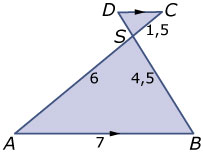 Rekenen met gelijkvormigheid
Beeld
Bereken de vergrotingsfactor door:

De vergrotingsfactor vermenigvuldig je met de overeenkomstige zijden
AC en EF zijn overeenkomstig, dus 13 x VF
BC en DE zijn overeenkomstig, dus 27 x VF
= Vergrotingsfactor
Origineel
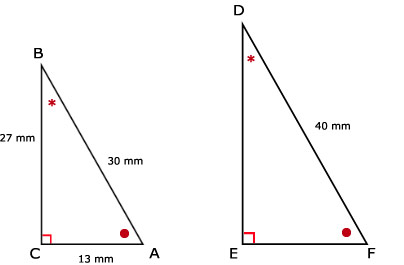 Van het origineel weet je altijd alle zijden
Bereken zijde CD
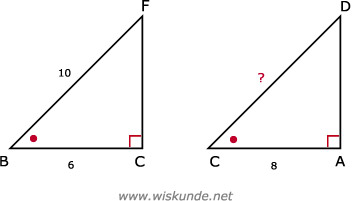 Vergroten met inhoud
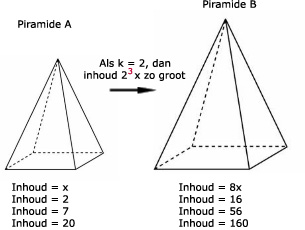 Vergroten met inhoud
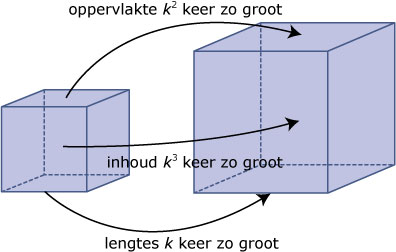 Drie coördinaten, hoe doe ik dat?
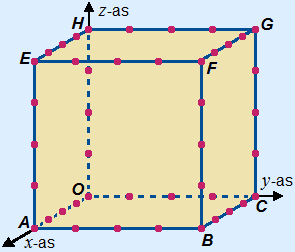 Bereken de lengte van lijnstuk BG